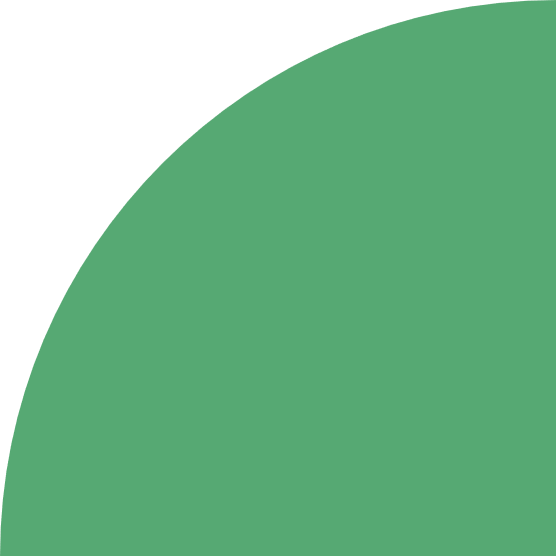 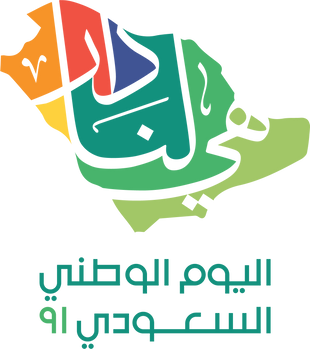 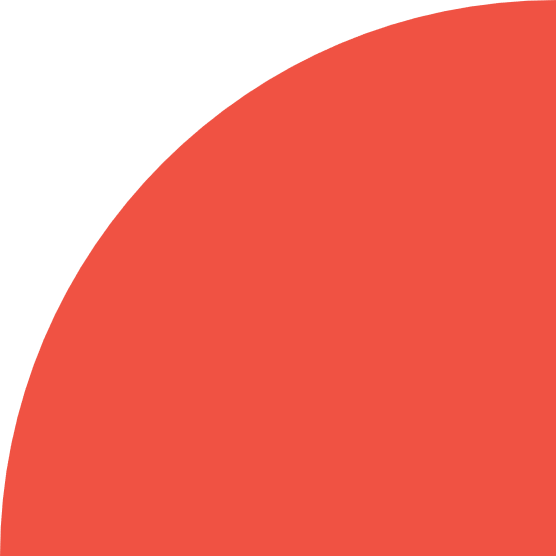 عنوان رئيسي
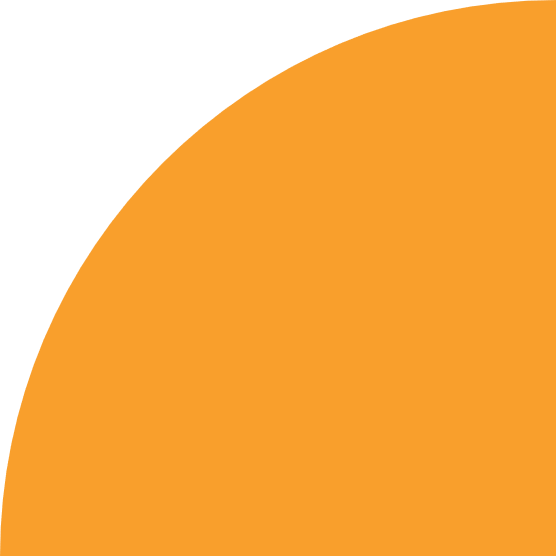 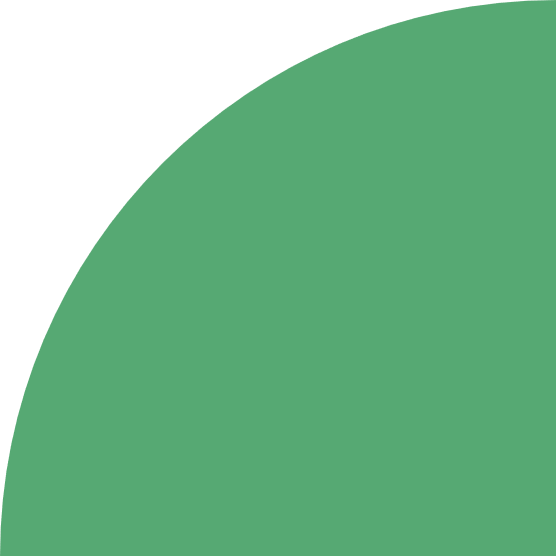 هذا النص هو مثال لنص يمكن أن يستبدل ي نفس المساحة
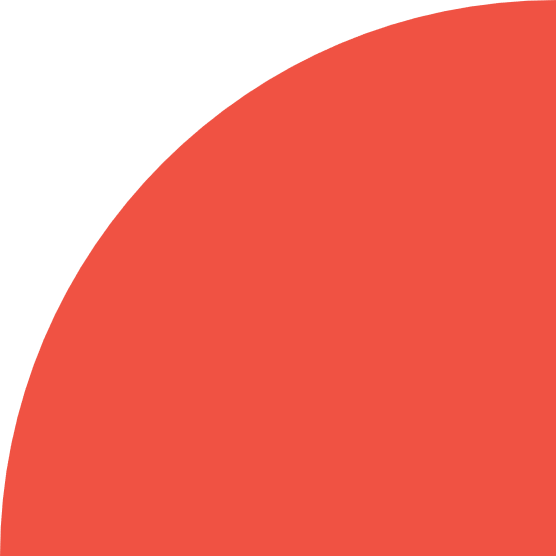 هذا النص هو مثال لنص يمكن أن يستبدل ي نفس المساحة
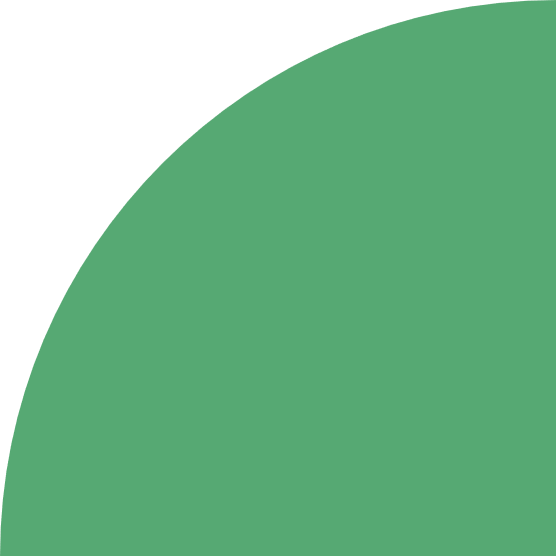 هذا النص هو مثال لنص
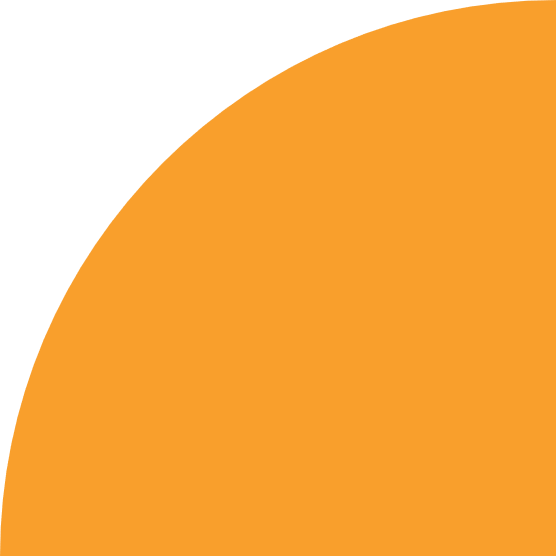 هذا النص هو مثال لنص
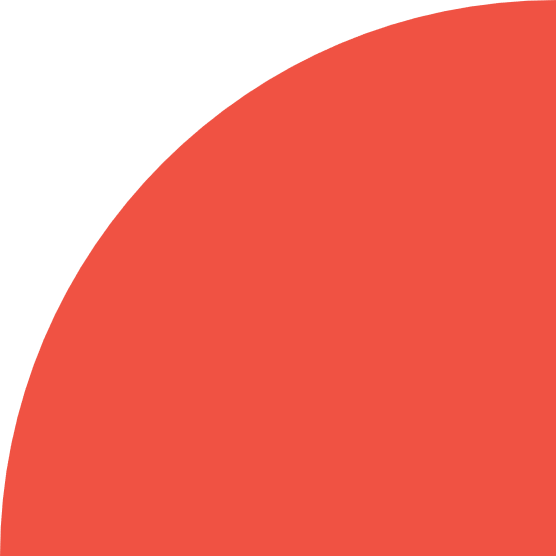 هذا النص هو مثال لنص
هذا النص هو مثال لنص يمكن أن يستبدل